녹색수목용기 재배관리
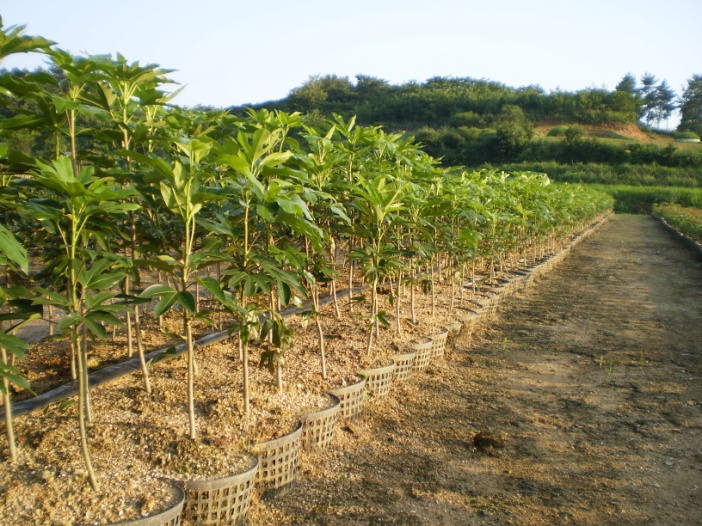 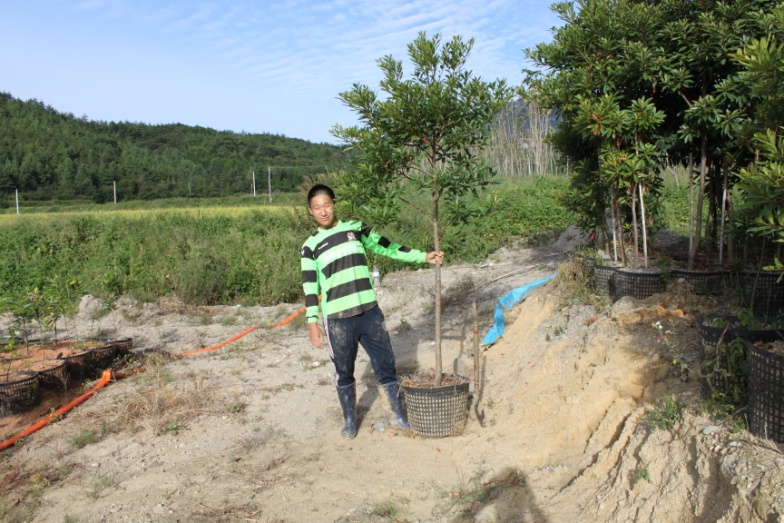 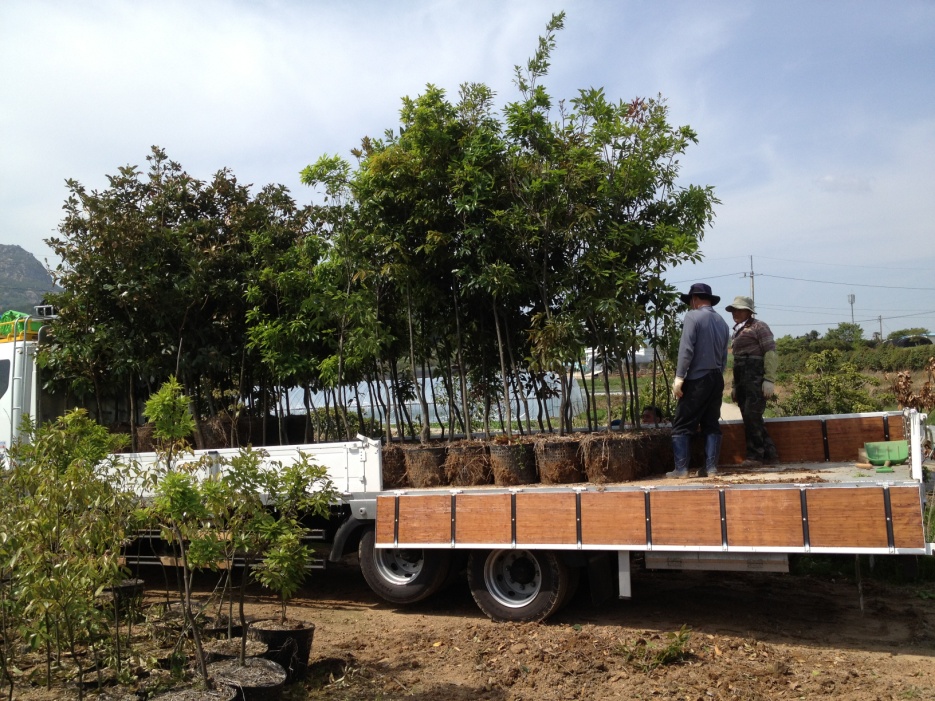 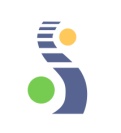 ㈜ 녹색조경
- 목  차 -
회사연혁
1
특허보유현황
2
녹색 수목용기 규격 및 판매 단가
3
녹색수목용기 재배 특징
4
녹색수목용기 재배 사진
5
1. 회사연혁
1998.02  영암농원 설립
1999.10  종묘생산업체 등록증 취득
2001.05  녹색기술(유)영암지사 개소
2002.07  (주)녹색조경 설립 - 조경식재공사업, 조경시설물 설치공사업
2005.03  산림사업용 묘목대행생산 지정자(전라남도지사)
2005.04  (주)녹색조경 조림, 육림, 벌채 및 산림병해충 방제사업 법인 등록
2006.11  한국산지보전협회 주최 ‘전국 우수 산림생태 복원지 선정대회’ 수상
2007.11  광주광역시 서구 치평동 광주 사옥 개소
2008.03  (주)나래종합조경설립 - 조경식재공사업 면허 취득
2008.11  (주)녹색조경 - 도시림 등 조성 면허 등록
2011.07 ‘컨테이너를 이용한 조경수의 재배방법’특허등록
2011.07 ‘수목 성장 및 이식용 컨테이너’특허등록
2012.11 ‘녹색 수목용 뿌리보호 활성부재’특허등록
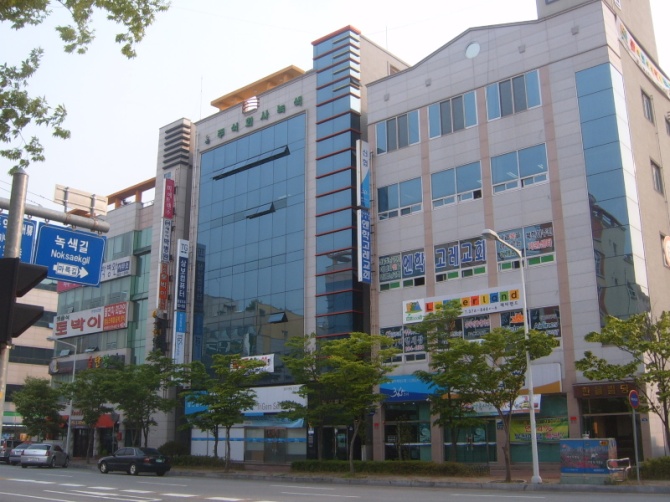 1
2. 특허보유 현황
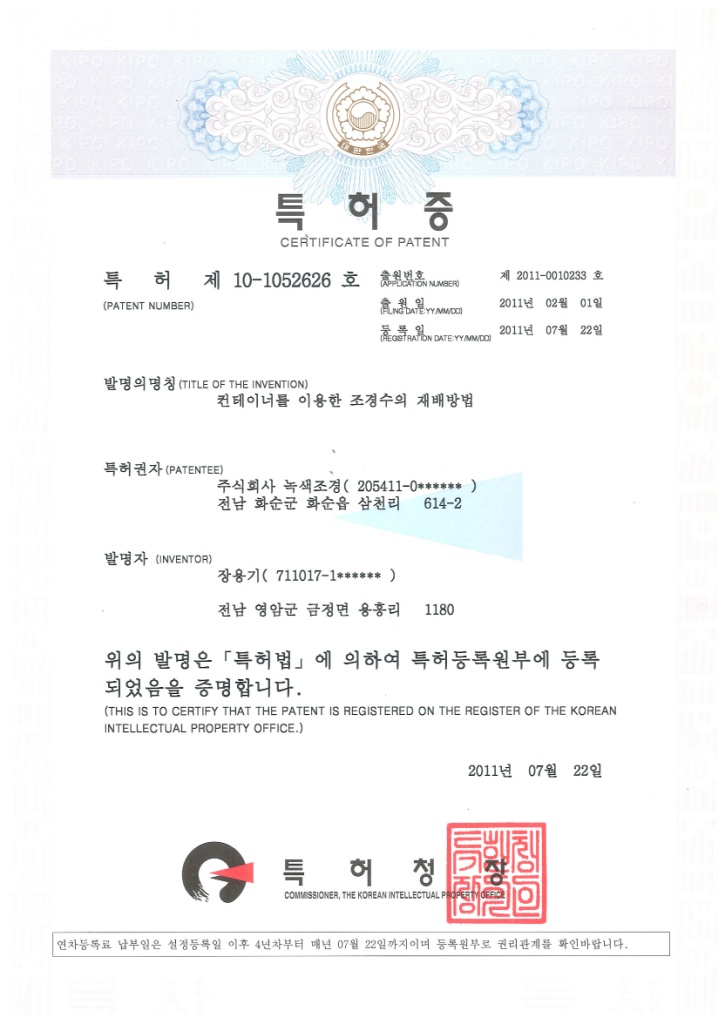 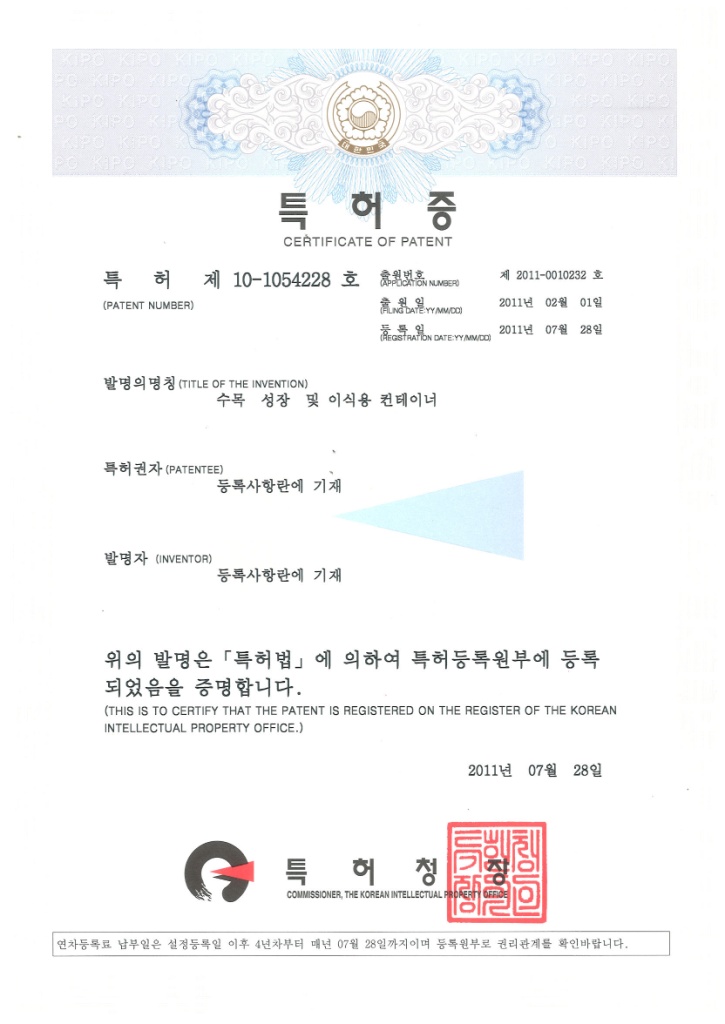 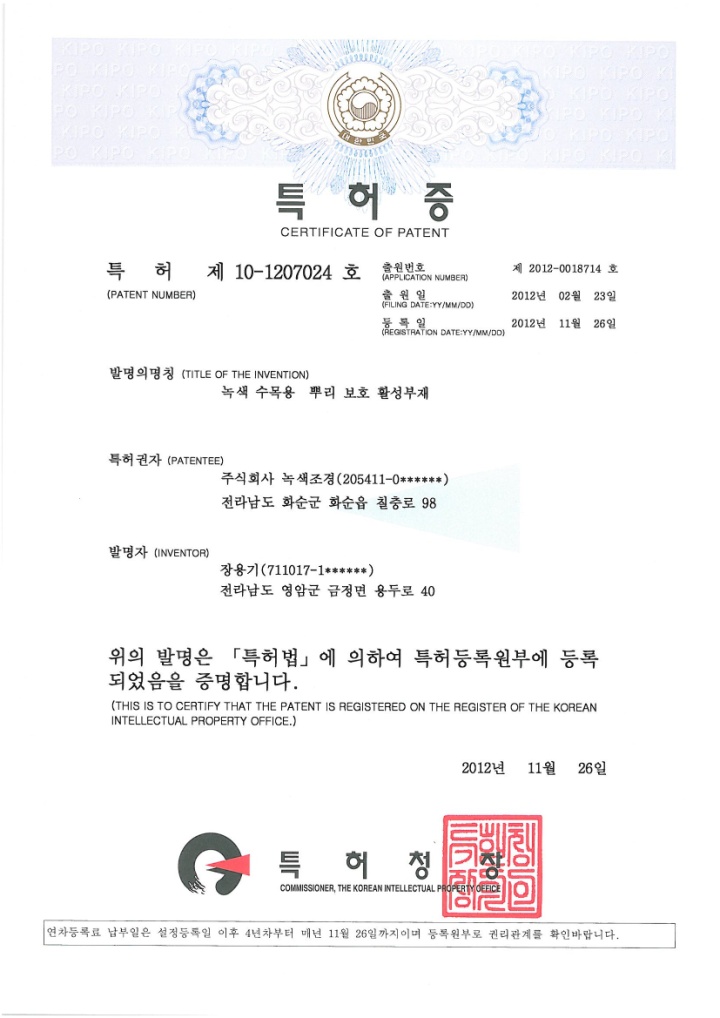 ※특허 제 10-1052626호
   컨테이너를 이용한 조경수의 재배방법
※ 특허 제 10-1054228호
    수목 성장 및 이식용 컨테이너
※ 특허 제 10-1207024호
    녹색 수목용 뿌리 보호 활성부재
2
3. 녹색 수목용기 규격 및 판매 단가
1㎤=0.001ℓ
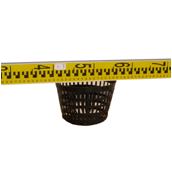 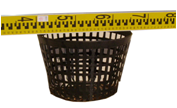 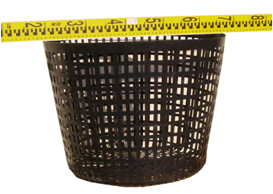 ※ 조경수 컨테이너 재배시설 지원사업
    보조 50%(국비 30%, 지방비 20%), 자부담 50%(융자 20%, 자부담 30%)
3
4. 녹색수목용기 재배 특징
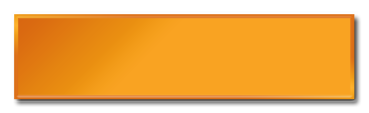 노지묘·컨테이너묘의 차이점
(3,000㎡, 상록교목 기준)
4
(3,000㎡, 상록교목 기준)
※ 위 자료는 녹색조경에서 10년간 130만본을 재배하는 과정을 기준으로 산출하였으며, 
    재배자의 방법에 따라 약간의 차이는 발생할 수 있으나 많은 차이는 없을 것으로 생각되며 수종선택에 따른 수익발생 차이는 크게 나타날 수 있습니다.
5
장   점
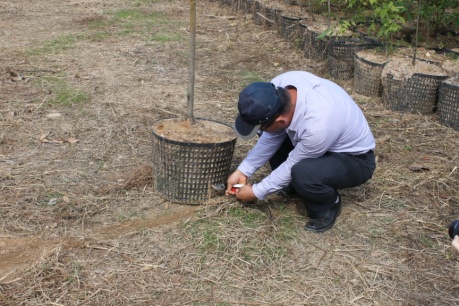 1. 좁은 면적에서 대량생산이 가능하며 생산비가 절감된다.
2. 노지묘 보다 크게 생산비 절감효과가 있다.
3. 특별한 전문기술이 필요치 않다.
4. 식재 및 납품시기, 간격조정이 가능하다.
5. 생약초, 특용수재배로 인한 토양오염 피해가 적다.
6. 단위면적당 수확량 조절이 가능하다.
7. 묘포지 토양의 영향을 받지 않는다.
8. 동해에 강해 특별한 월동대책이 필요치 않다.
9. 기계화 작업으로 노지묘의 10%인원으로 가능하다.
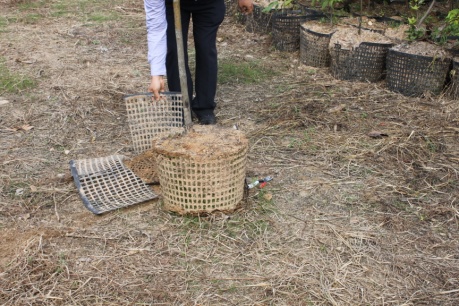 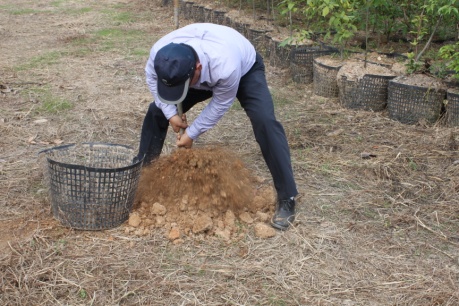 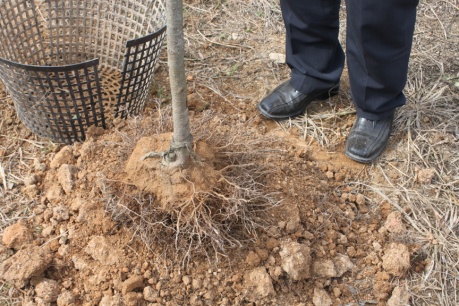 단   점
1. 기계화 작업으로 장비가 필요하다.
6
5. 녹색수목용기 재배 사진
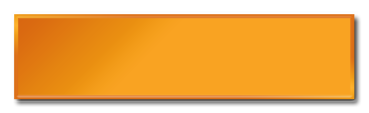 묘목 생산 및 수목용기 재배현황
<소형 수목용기>
<중형 수목용기>
<대형 수목용기>
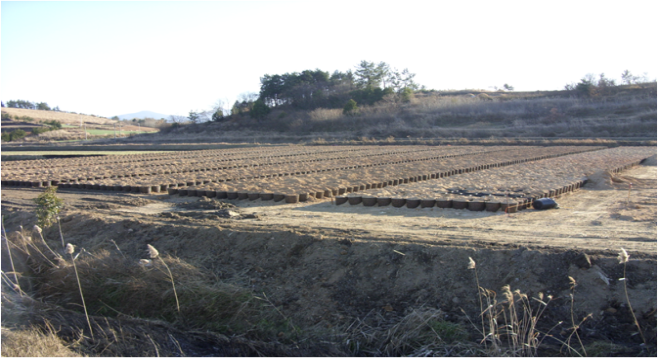 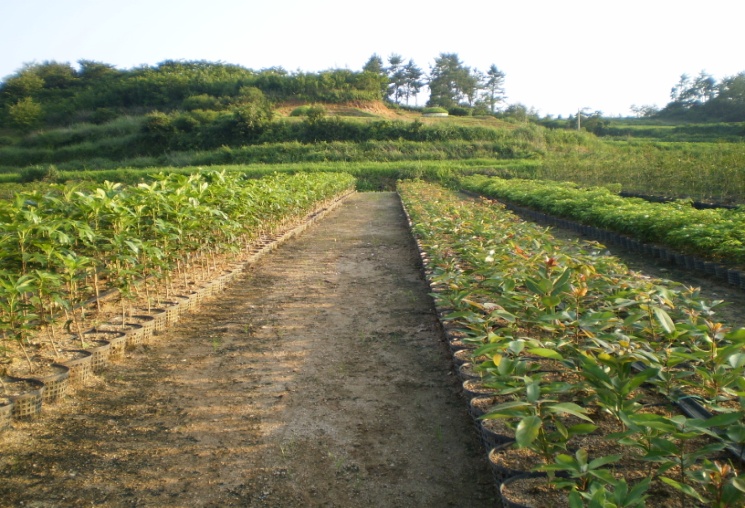 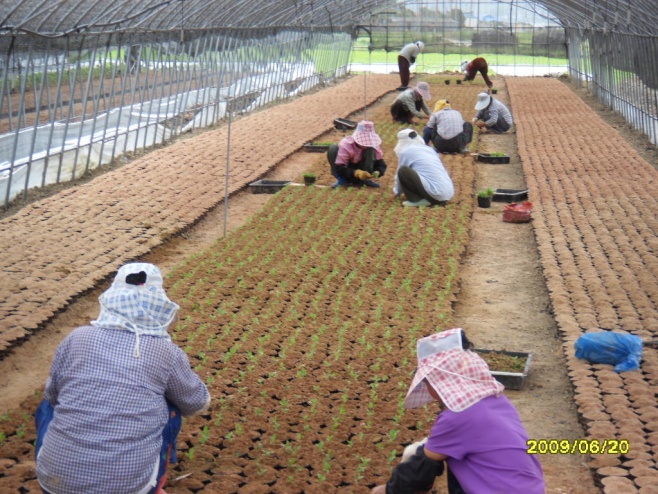 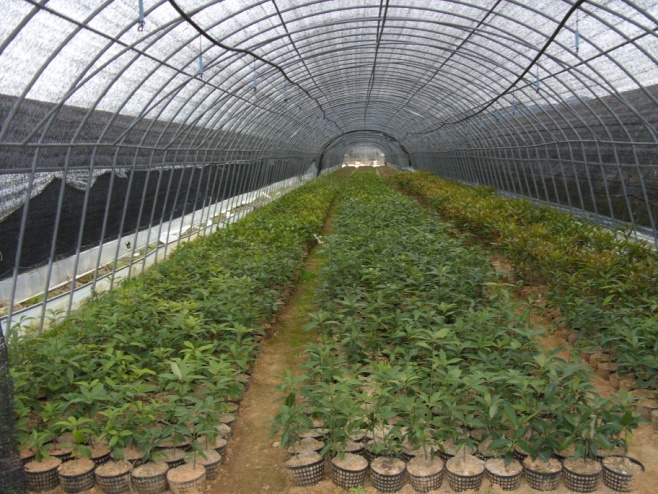 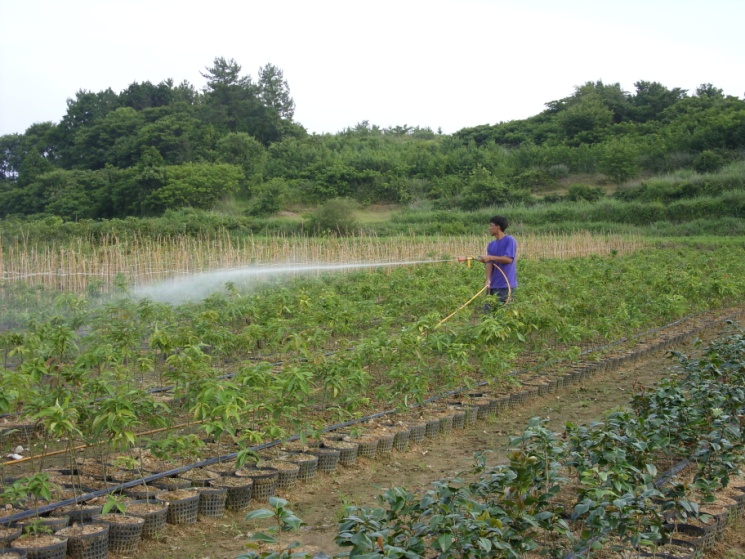 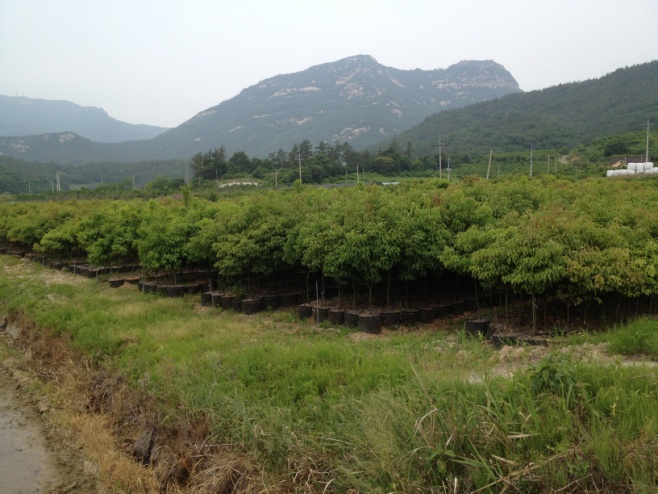 1년생 수목재배에 적합하다.
 관수는 10일 동안 매일 실시한다.
 제초작업은 일반노지의 1/5정도만
   하고 관수는 자주 하지 않는 것이 좋다.
500~1,000일(3년생) 재배에 용이하다.
 대량생산이 가능하며 이식 후 10일간
   물을 계속 공급하는 것이 좋다.
 병충해에 강하며 잡초발생이 적어
   제초작업이 용이하고 지주목을
   설치하지 않아도 된다.
흙넣기 작업은 기계 90% 인력 10% 
   이며 전문성이 필요치 않다.
 소형장비1대로 1,000본 식재작업이
   가능하며 수목 재배 중 가장 많은 
   비용을 차지한다.
7
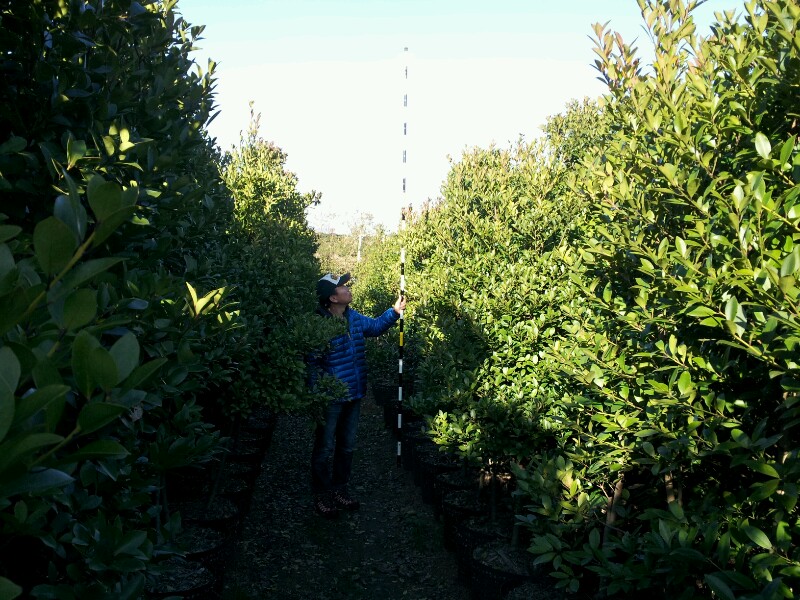 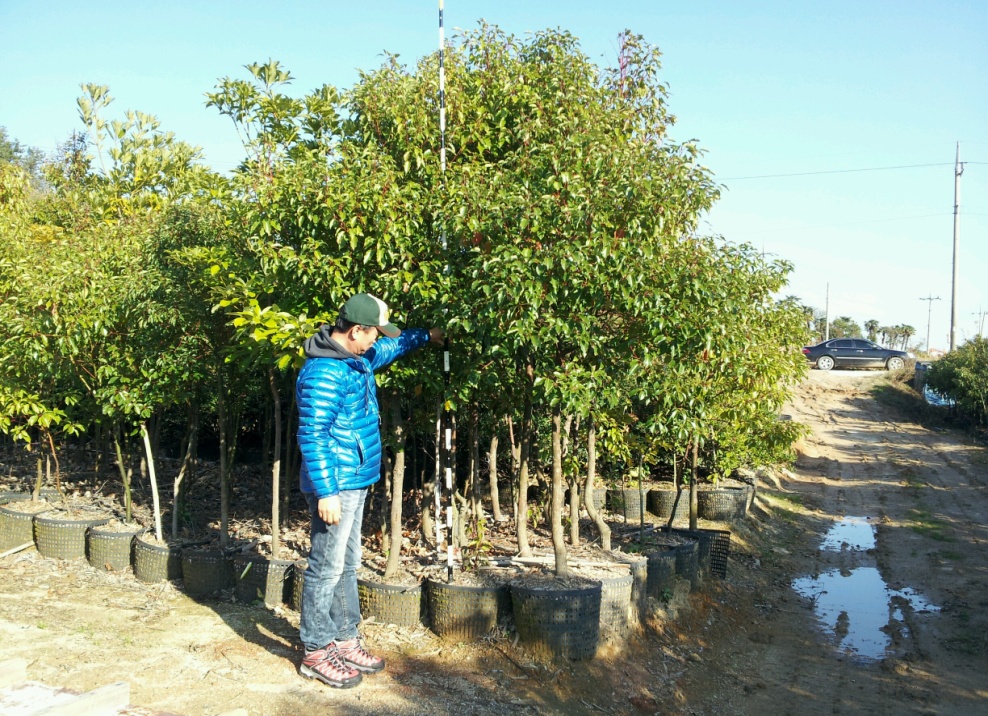 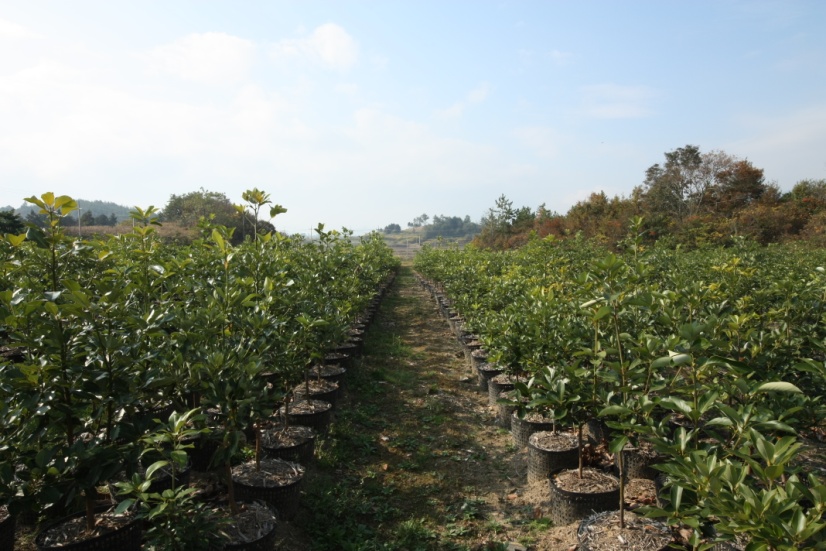 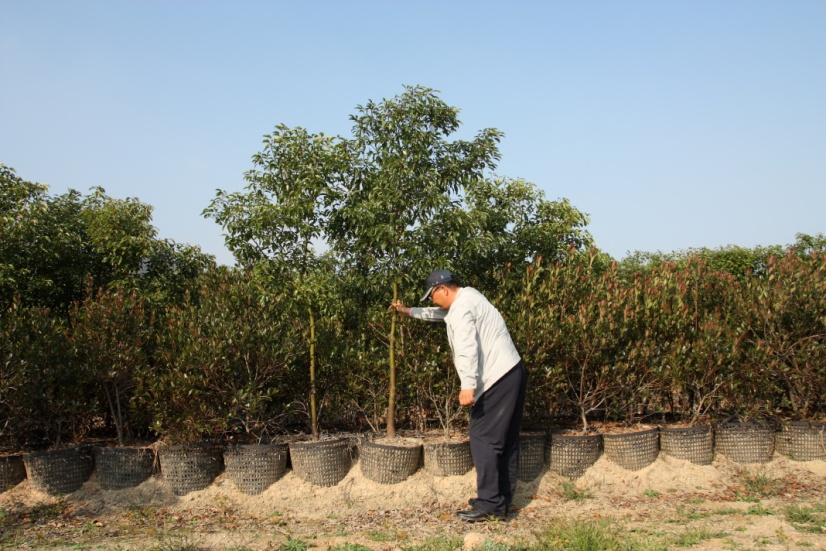 8
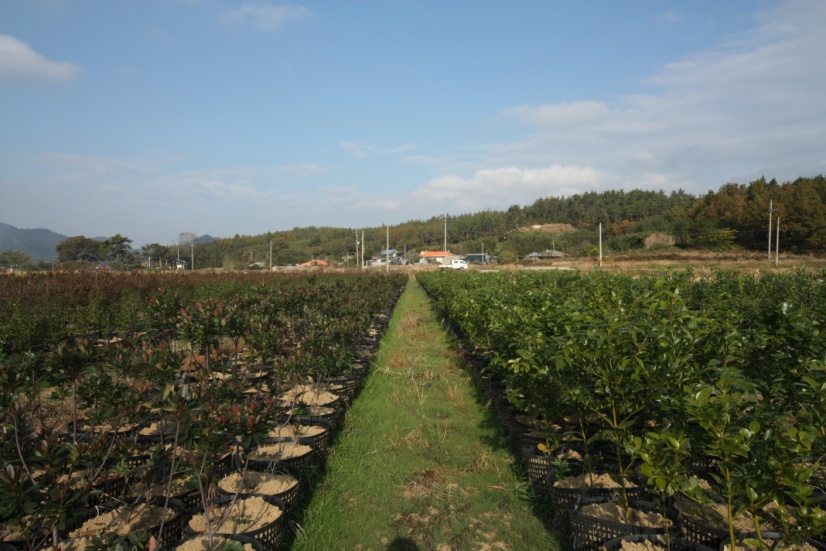 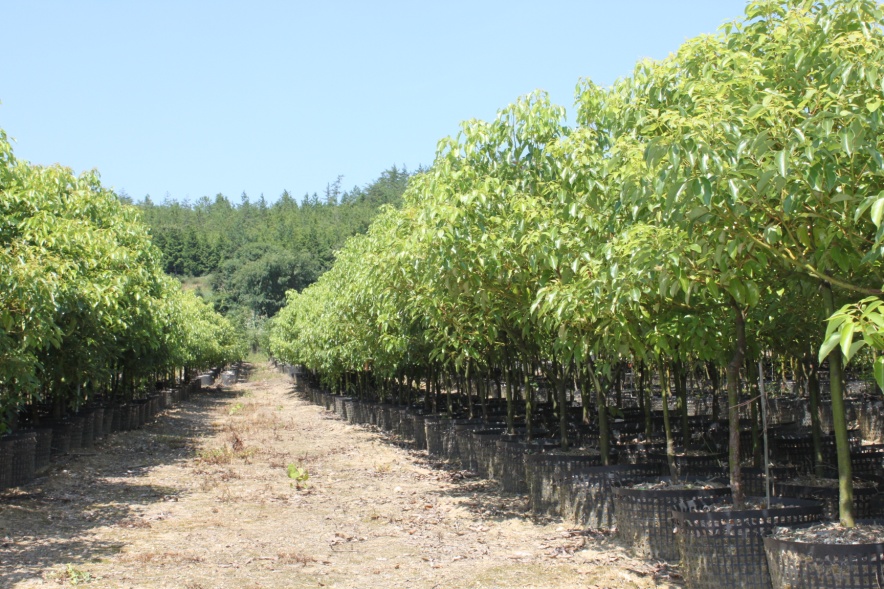 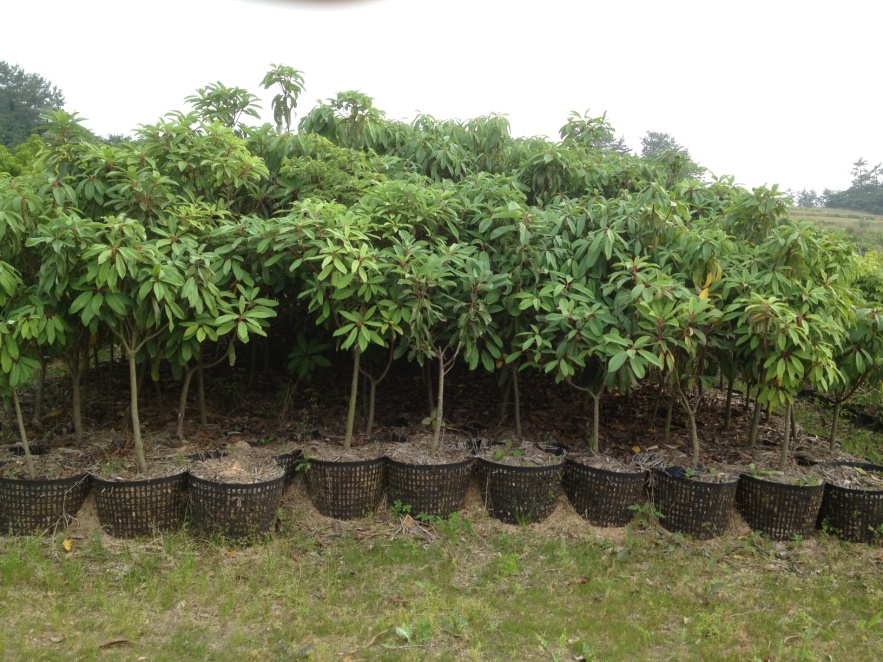 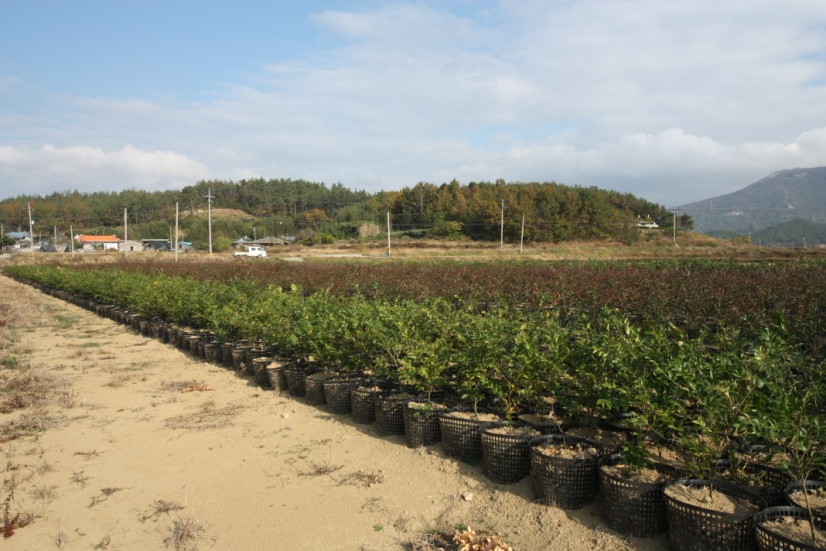 9
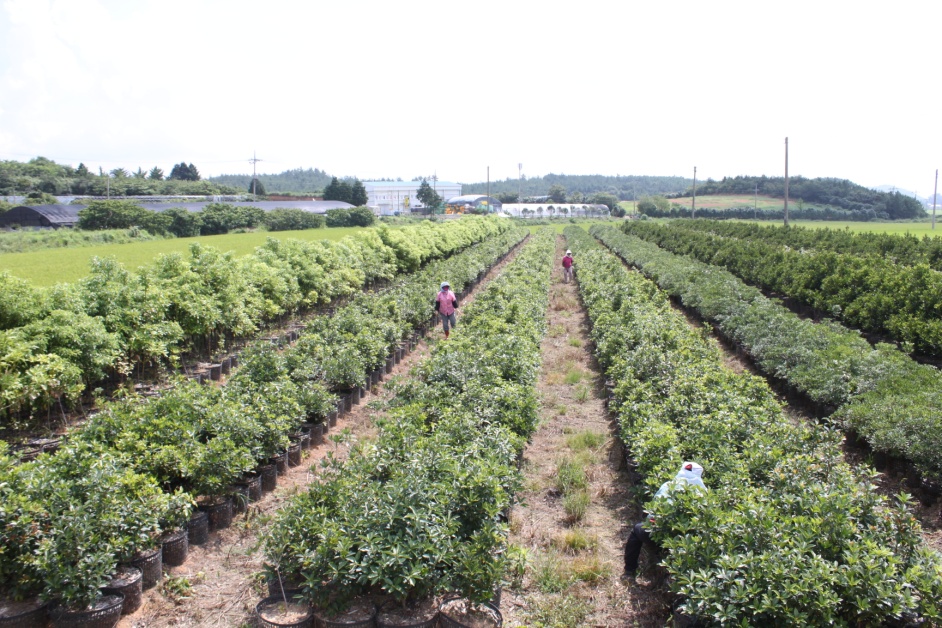 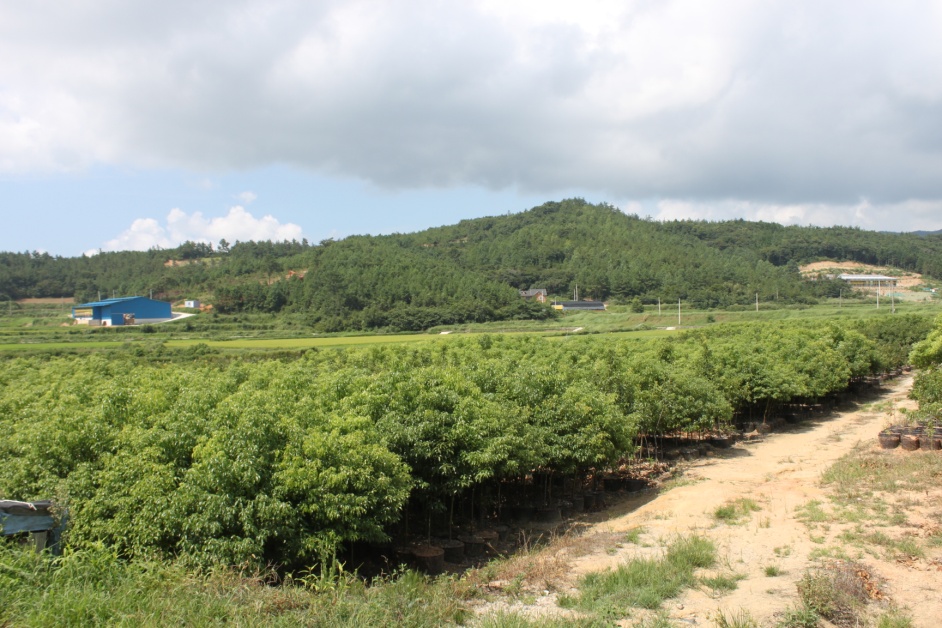 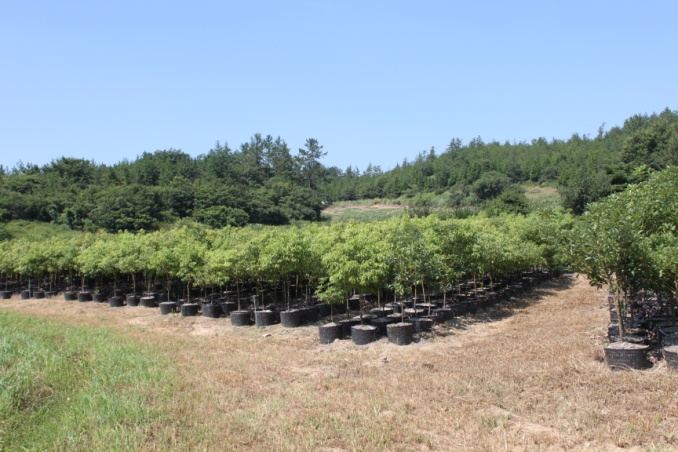 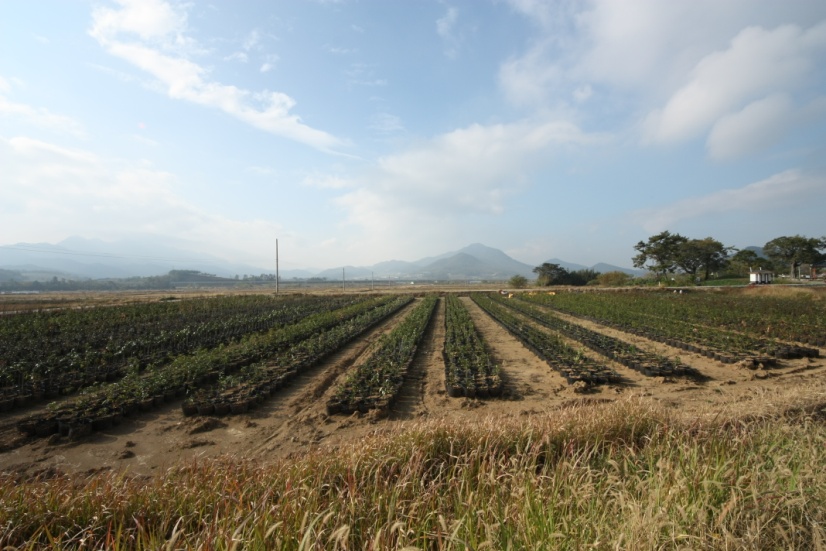 10
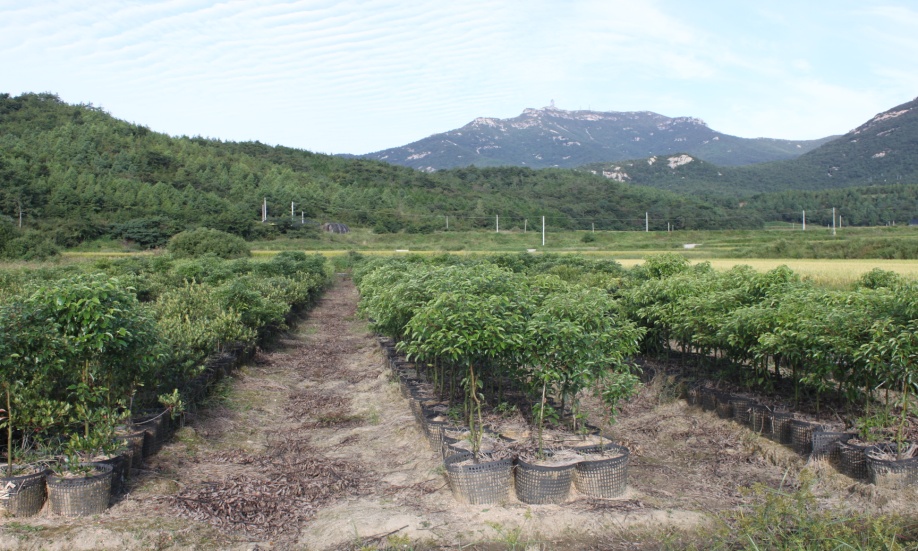 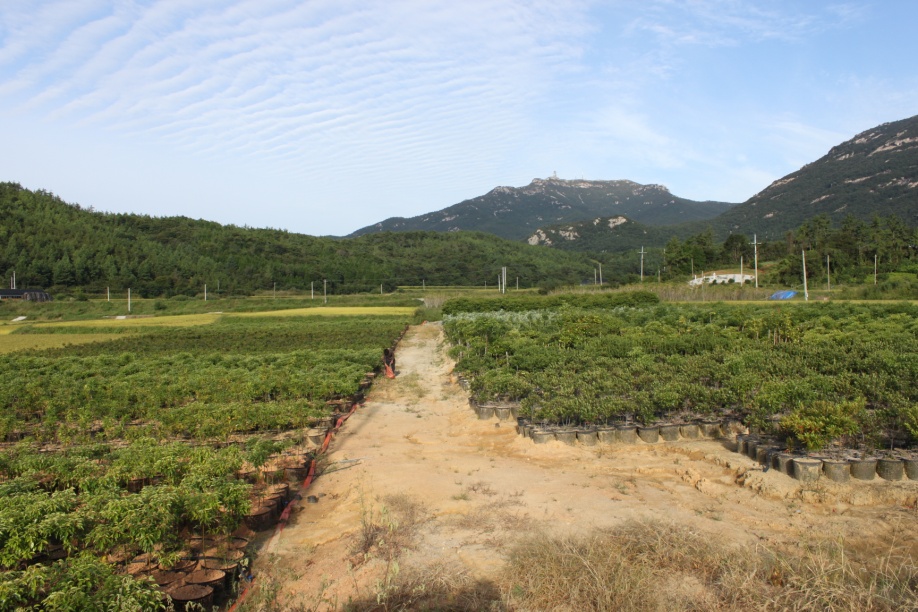 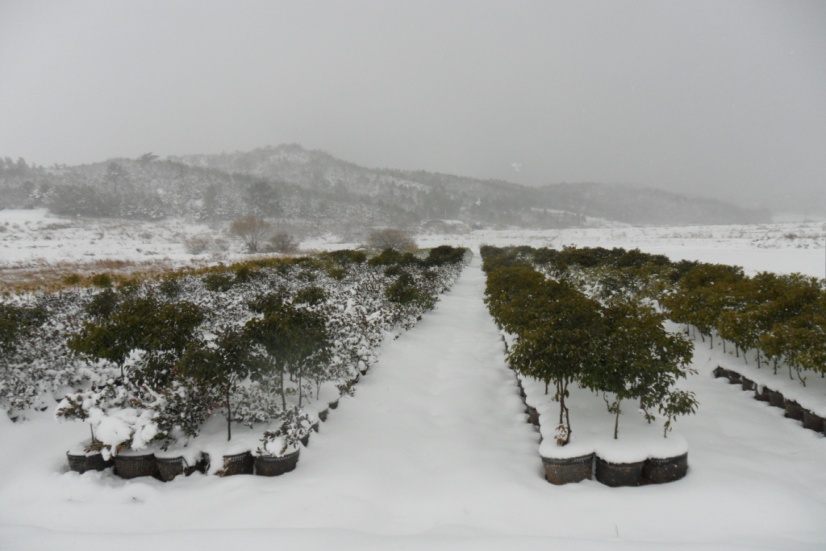 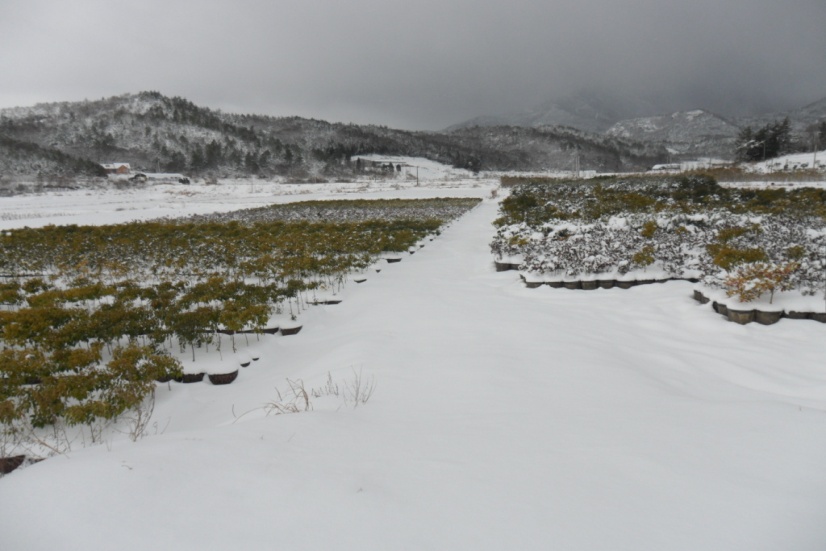 11
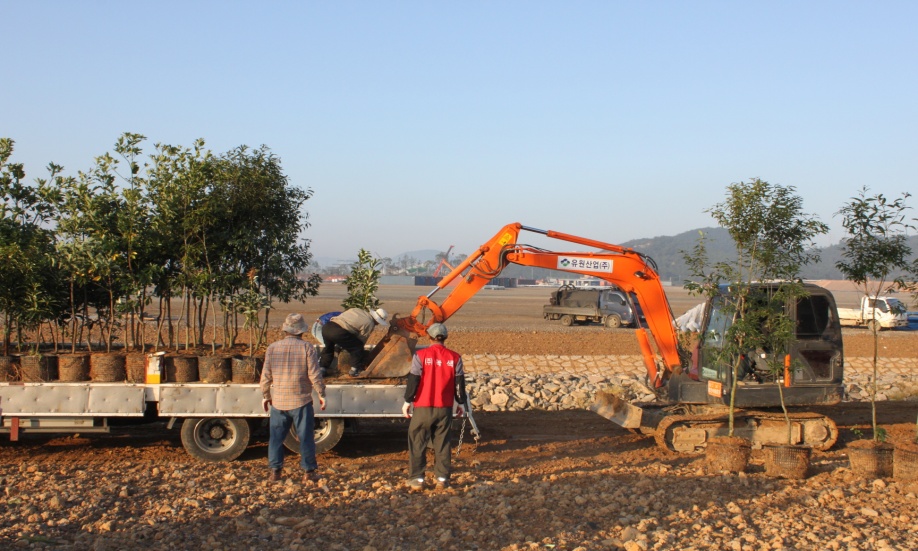 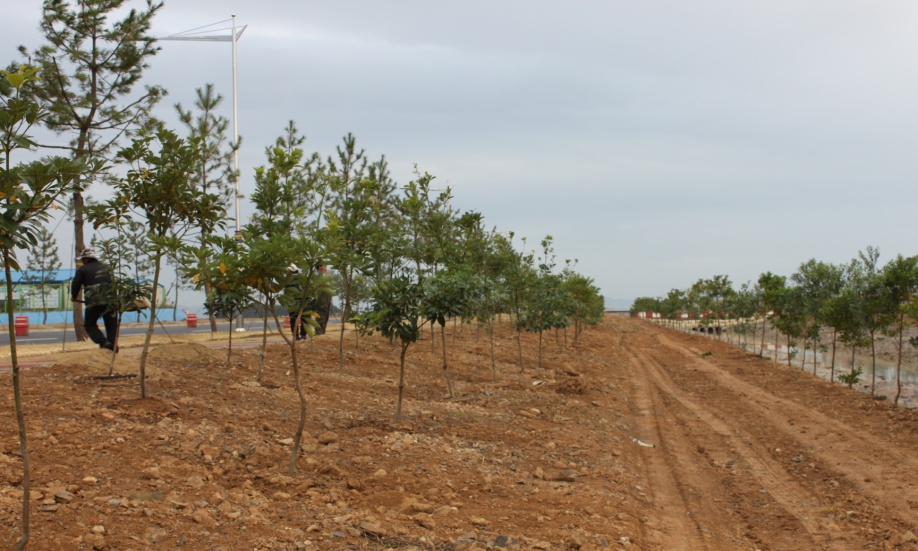 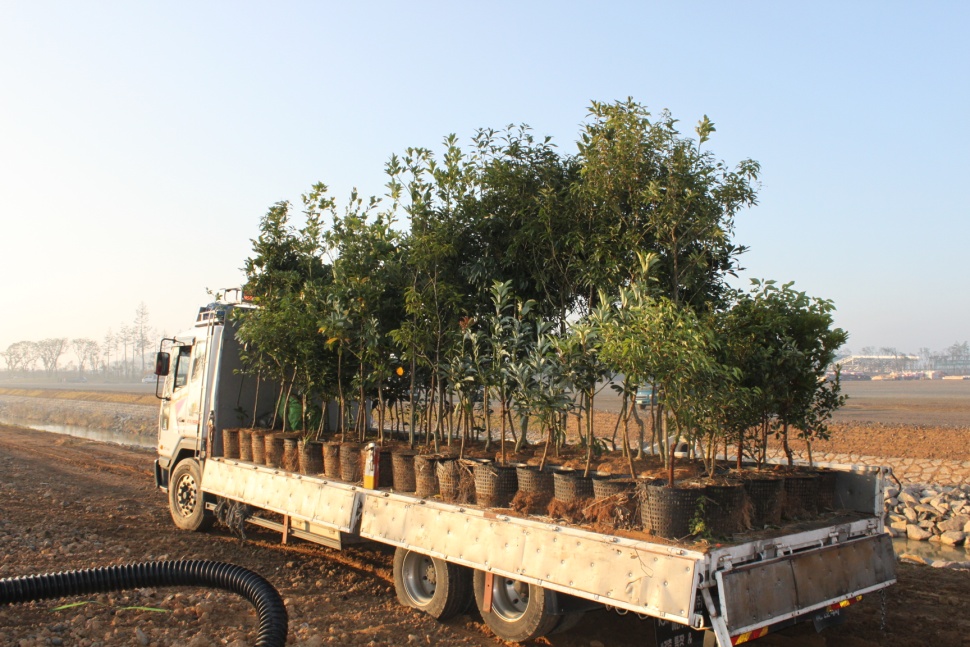 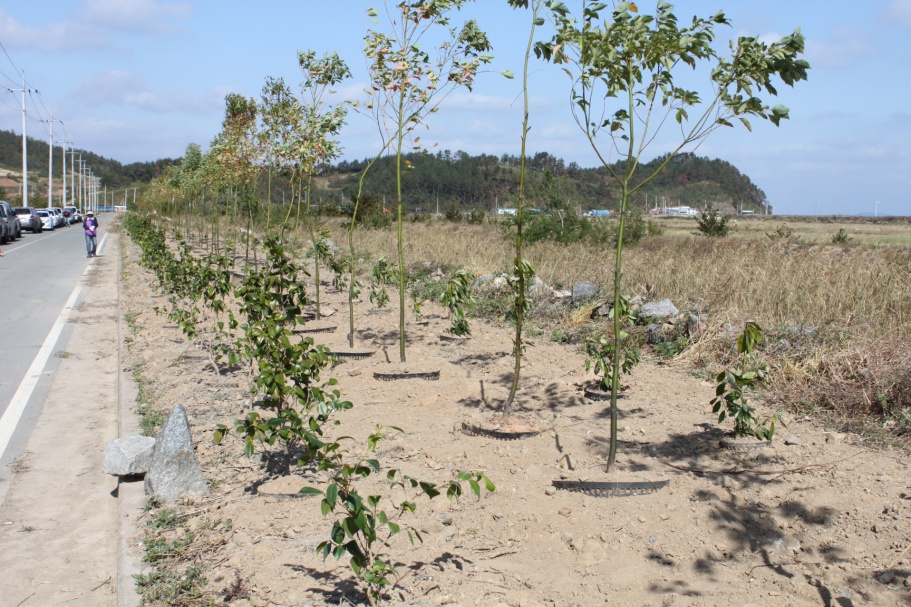 12
아파트현장 납품현황
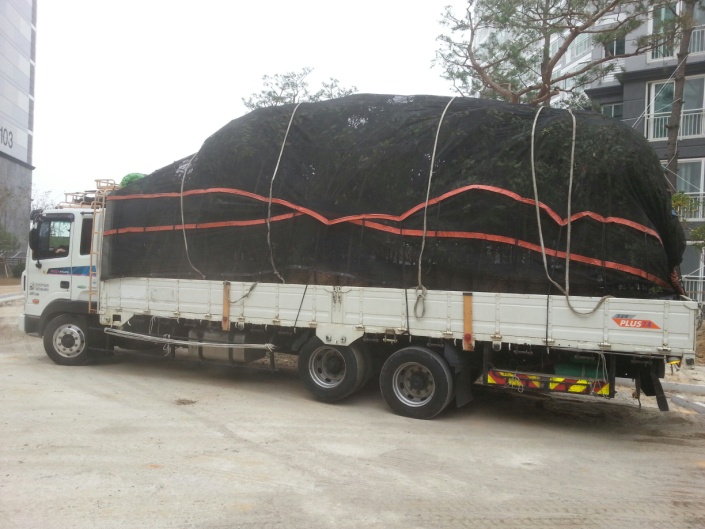 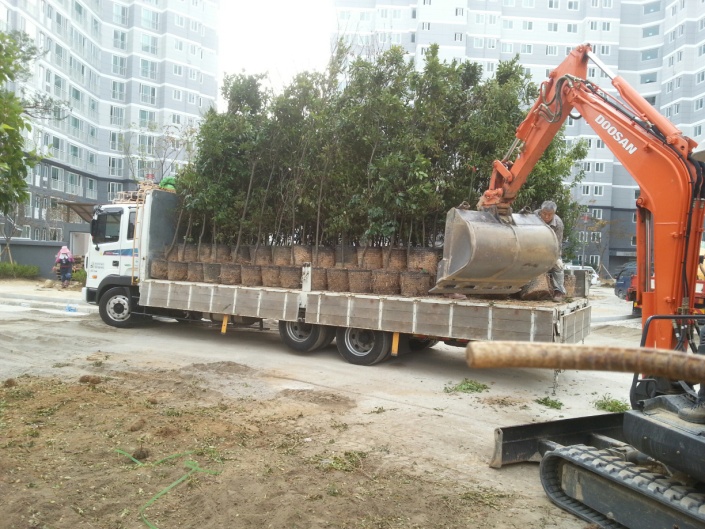 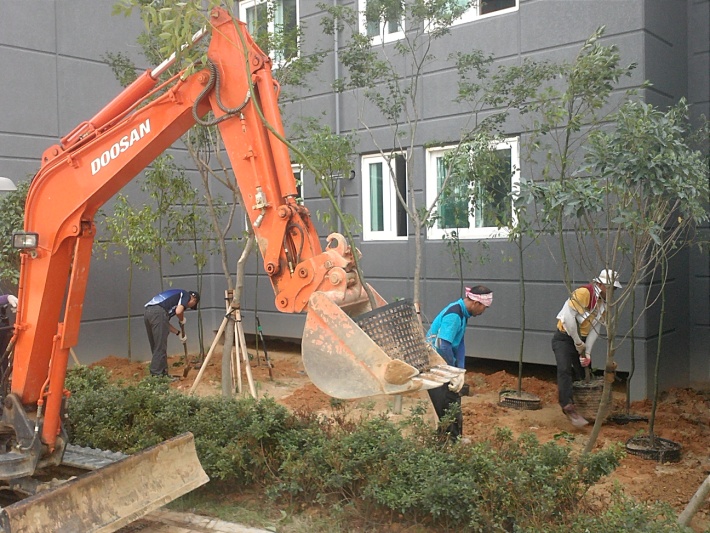 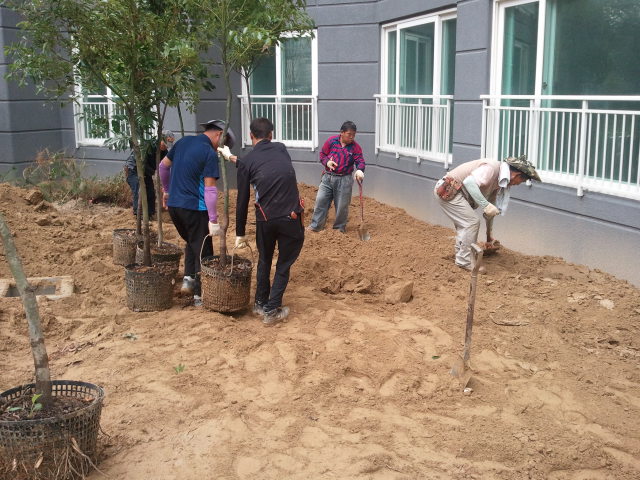 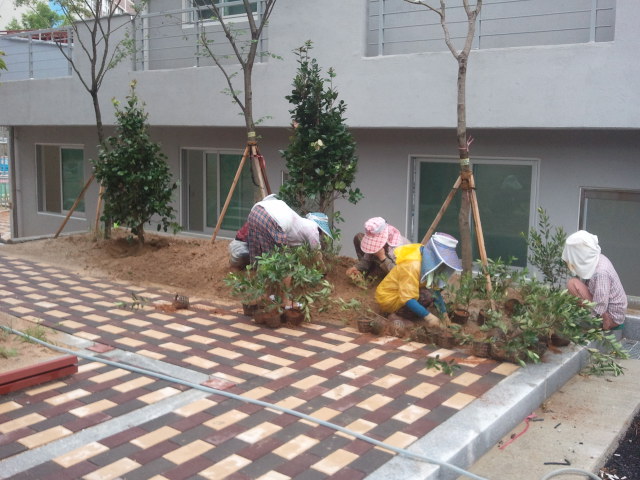 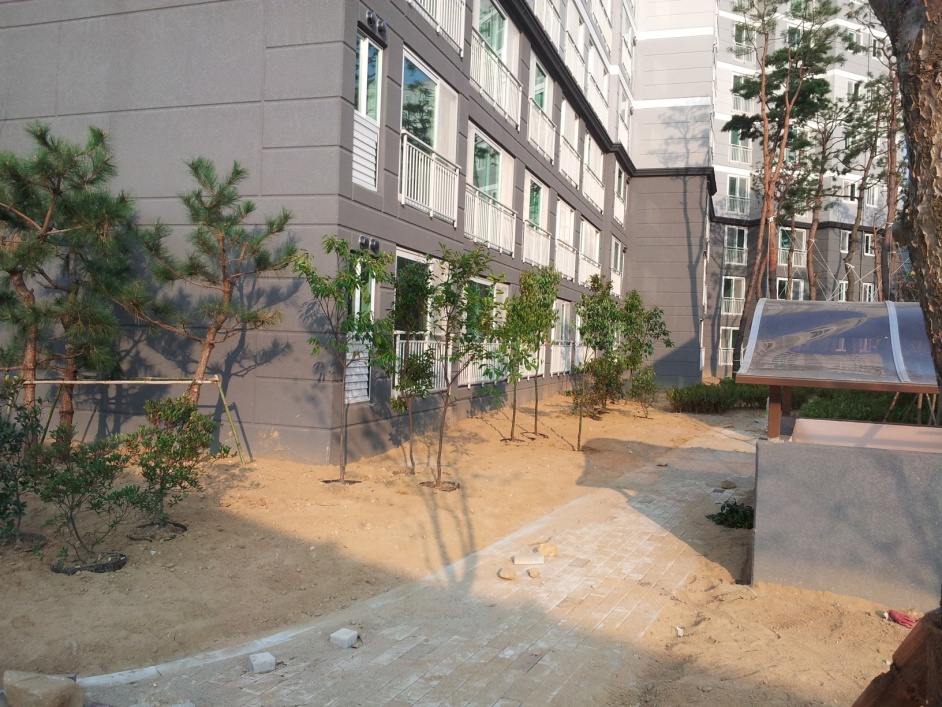 13
새만금간척지 수목재배현황
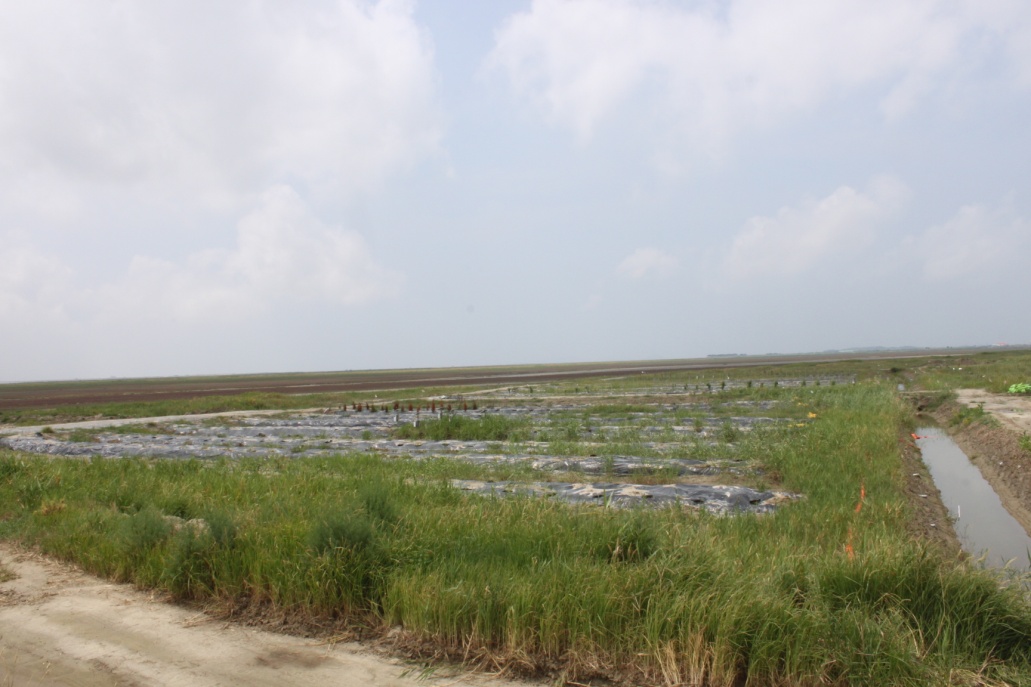 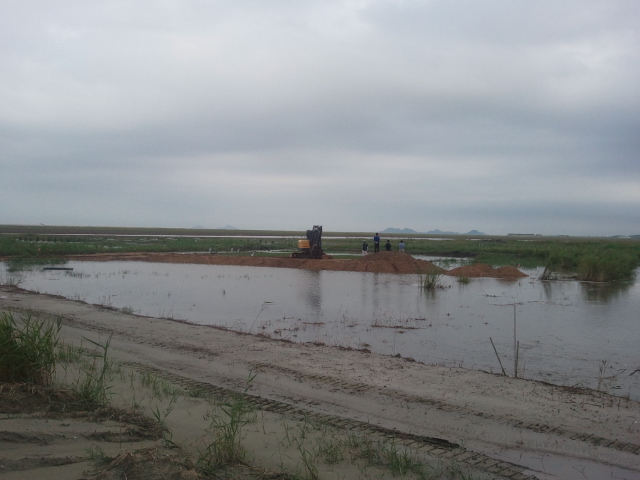 2012.08.12
2012.08.14
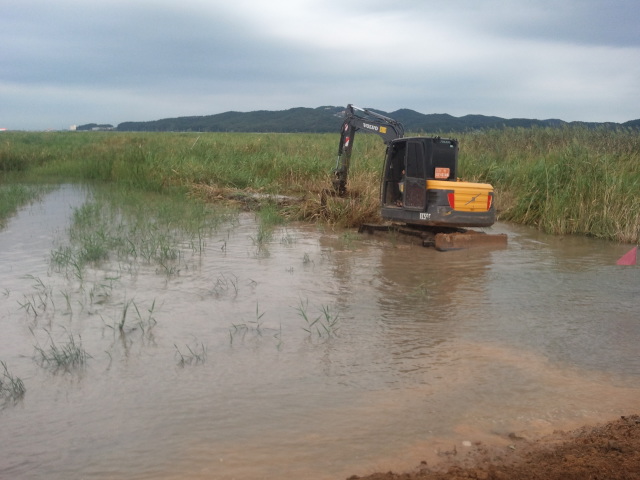 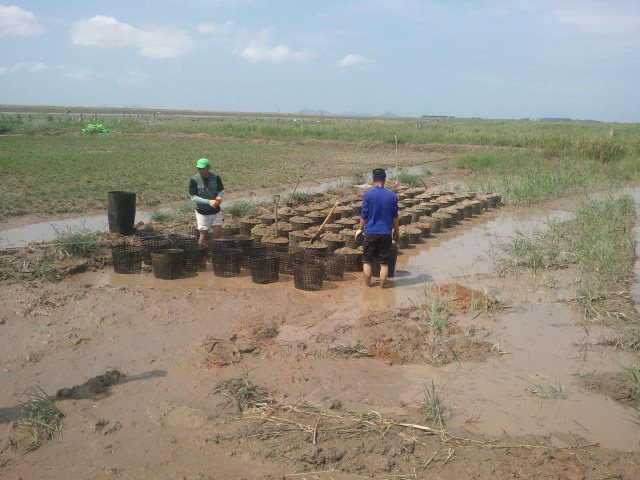 2012.08.14
2012.08.14
14
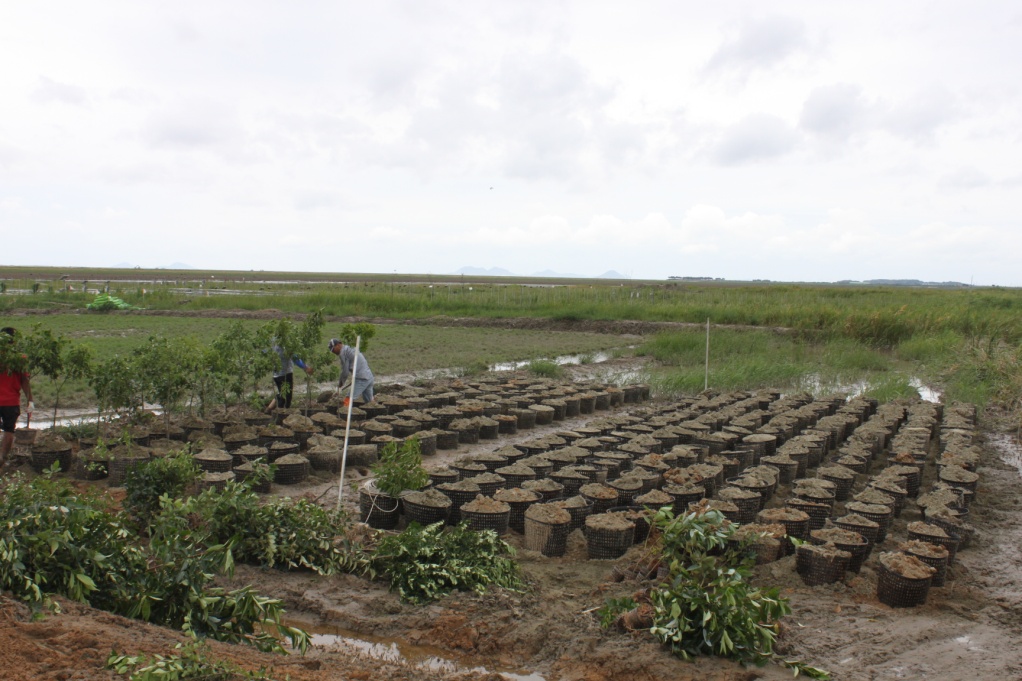 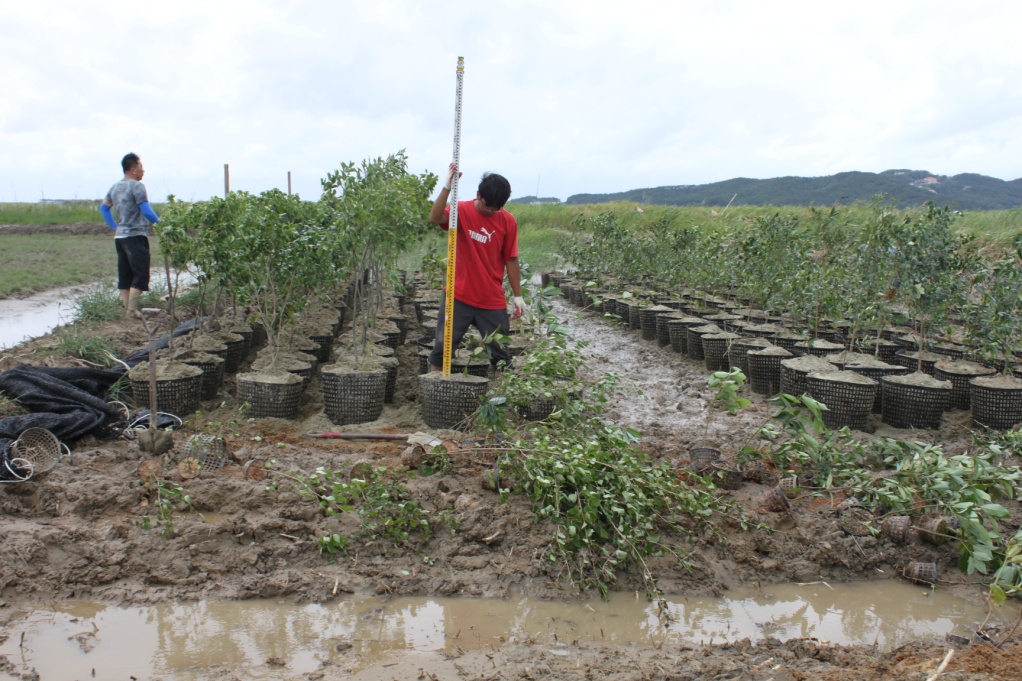 2012.08.15
2012.08.15
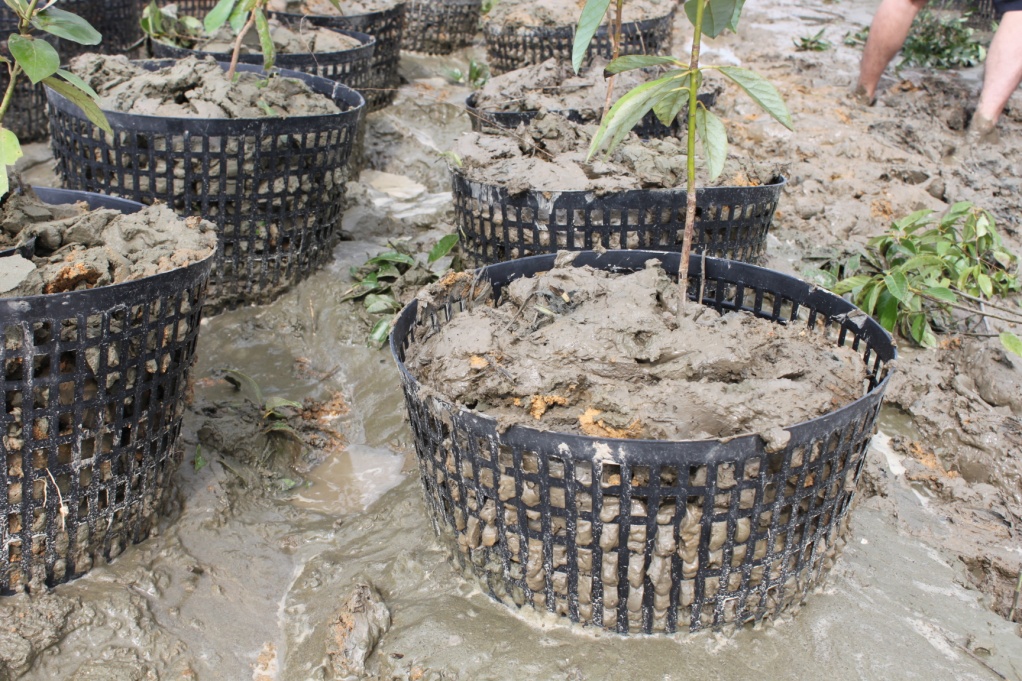 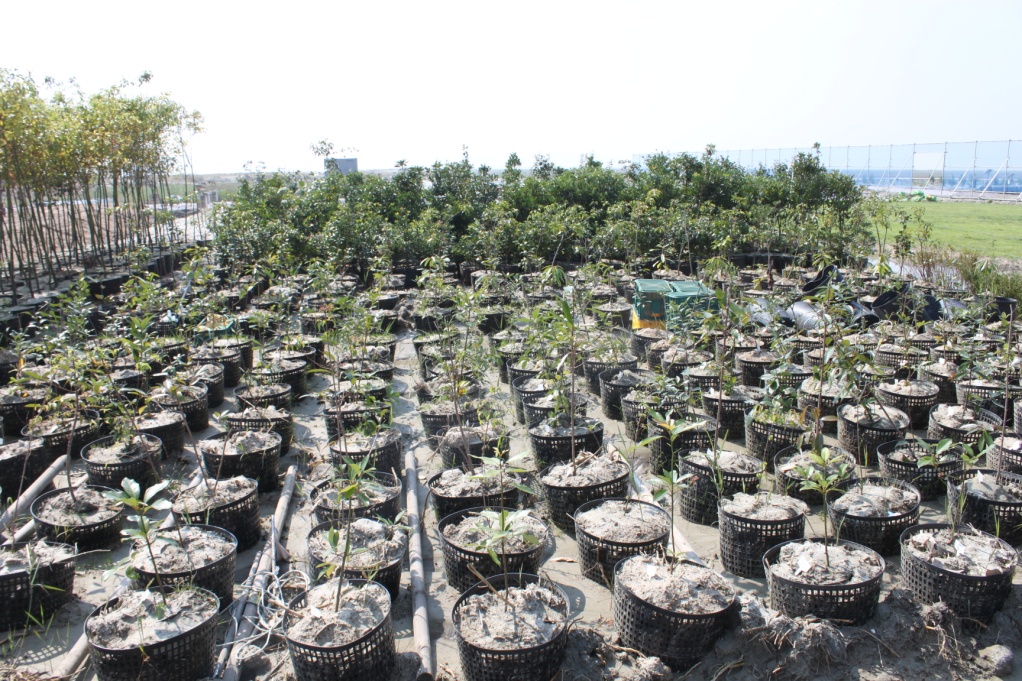 2012.08.18
2012.09.22
15
■ 녹색수목용기를 활용한 간척지 수목재배
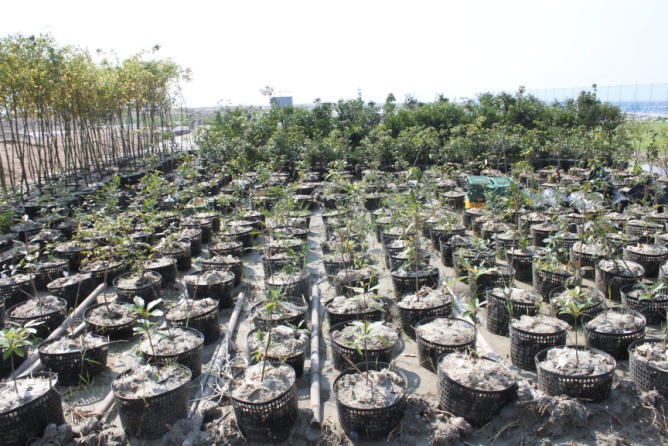 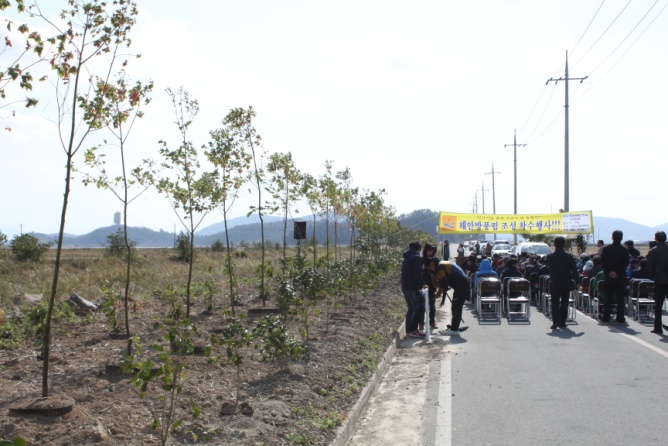 새만금 간척지 적응실험연구(2012)
해안방풍림 기업숲조성 및 연구회 발족(2012)
16
■ 2012년‘조경, 정원, 산림’박람회 출품 전시
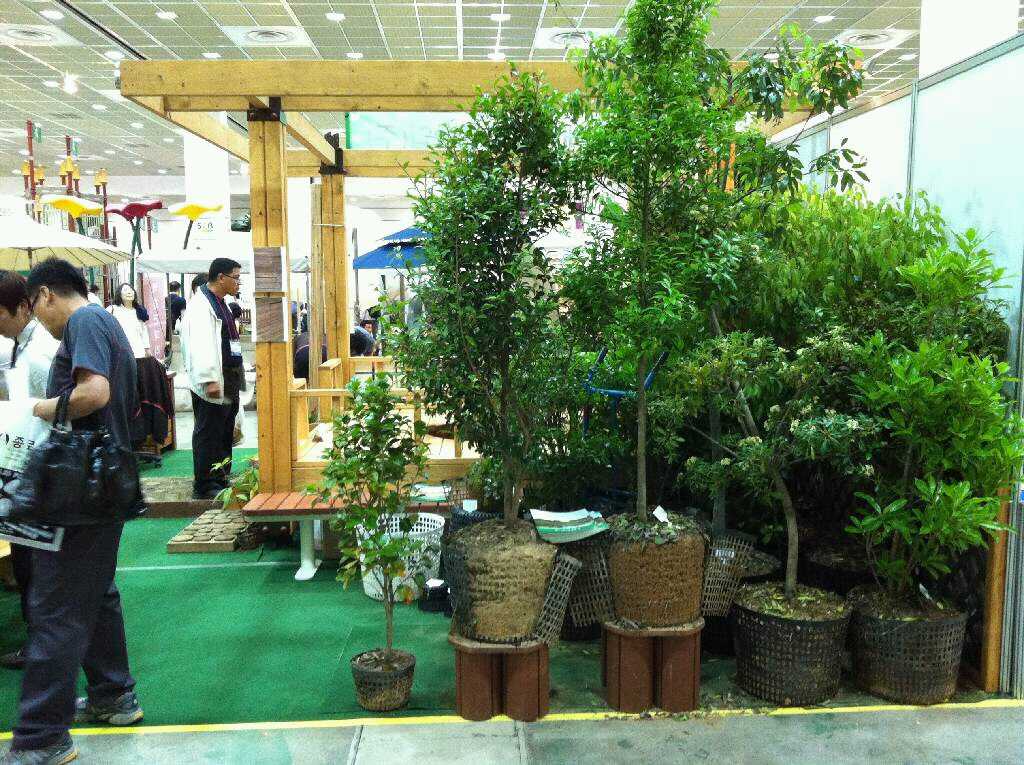 2012 대한민국 조경박람회
2012 서울정원박람회
2012 대한민국 산림박람회
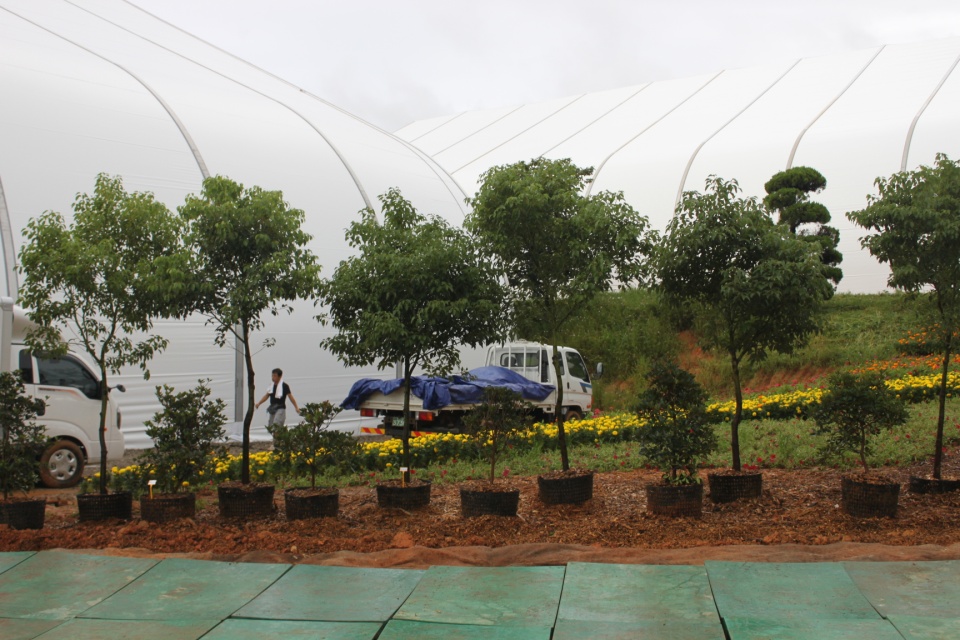 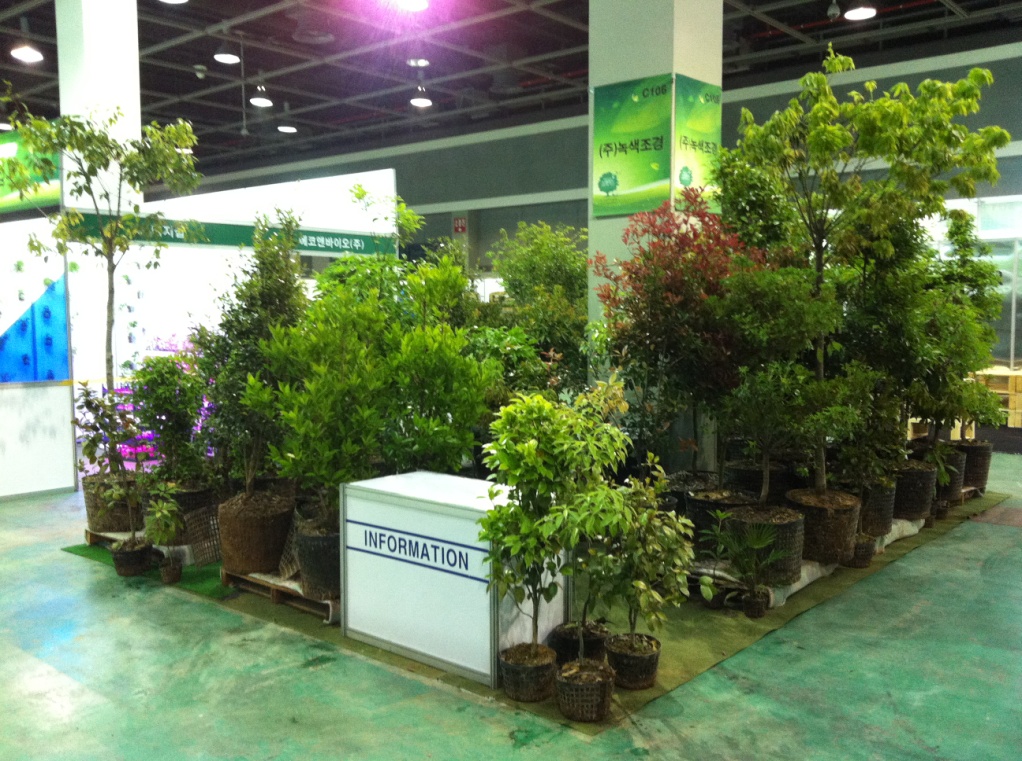 1
2
3
2
1
3
17
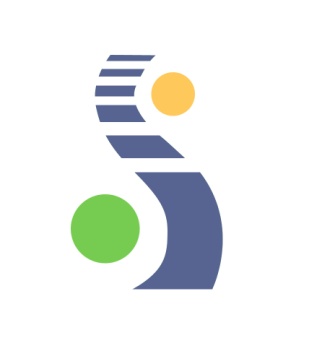 NOKSAEK
광주광역시 서구 상무공원로 13
구) 광주광역시 서구 치평동 1286-13 녹색빌딩 6층
전화 062) 716-1146~7  팩스 062) 716-1148
전남 영암군 영암읍 낭주로 246
구) 전남 영암군 영암읍 역리 386-2
전화 061) 473-1147  팩스 061) 473-1146
본      사
영암지사
전남 해남군 북일면 산골안길 103
구) 전남 해남군 북일면 만수리 571 
전화 061) 533-1147  팩스 061) 533-1147
전남 장흥군 대덕읍 산외동 5길
구) 전남 장흥군 대덕읍 연지리 200
팩스 061) 867-9002
장흥지사
해남지사
정남진수목원